Prescription Opioids
Don Teater MDMedical AdvisorNational Safety CouncilMedical ProviderMountain Area Recovery CenterAsheville, NCMedical ProviderMeridian Behavioral Health ServicesWaynesville, NCMasters student UNC Gillings School of Global Public Heathdon.teater@nsc.org828-734-6211
Common Opioids
Morphine
Oxycodone
OxyContin
Percocet
Hydrocodone
Vicodin
Zohydro
Dilaudid
fentanyl
Poppy plant
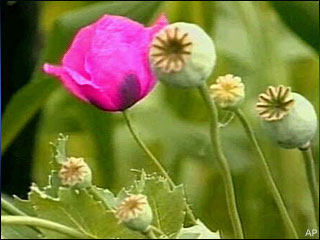 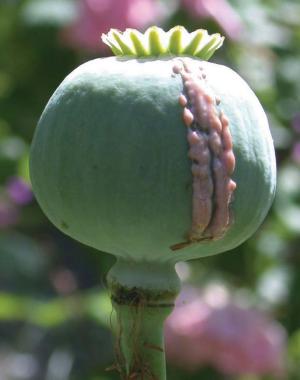 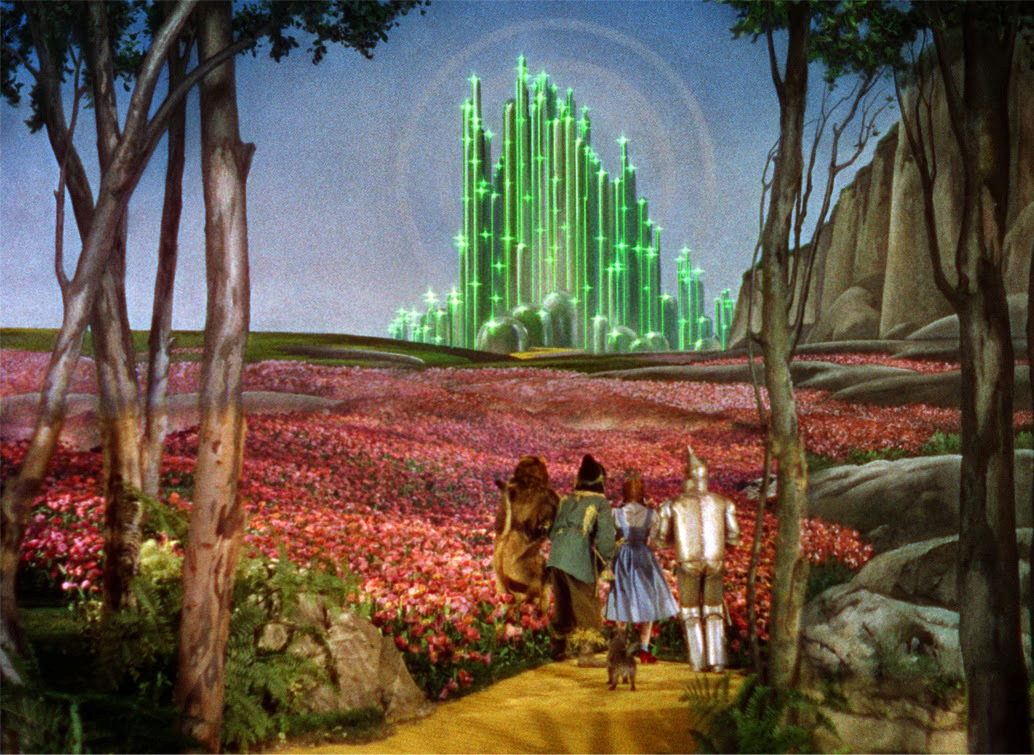 Pain

An unpleasant sensory and emotional experience associated with actual or potential tissue damage, or described in terms of such damage. 

International Association for the Treatment of Pain
Pain
Acute pain: Pain < 3 months
Chronic pain: Pain > 3 months
Opioid increase
Drug distribution through the pharmaceutical supply chain was the equivalent of 96 mg of morphine per person in 1997 
and approximately 700 mg per person in 2007, an increase of >600%.2
[Speaker Notes: Our rate of opioid prescribing his increased from an average of 96 morphine mg equivalents per person in 1997 to over 700 mg per person in 2007.  That is an increase of greater than 600%2.  That is enough opioids for every man, woman, and child in United States to take Vicodin around-the-clock for over one month.]
The State of US HealthYears lived with disability (in thousands)3
[Speaker Notes: Despite this increase in prescribing we have not decreased the amount of pain in the United States.  This study in JAMA in 2013 showed that between 1990 and 2010, the number of years lived with disability from pain has increased for low back pain, neck pain, arthritis, and other musculoskeletal diseases3.  The Institute of medicine recently reported that the incidence of pain in United States is increasing.  Clearly, with a dramatic increase in the rate of prescribing of opioids we are not treating pain any better4.]
Institute of MedicineRelieving Pain in America 2011
“Pain affects millions of Americans; contributes greatly to national rates of morbidity, mortality, and disability; and is rising in prevalence.”
IOM (Institute of Medicine). 2011. Relieving Pain in America: A Blueprint for Transforming Prevention, Care, Education, and Research. Washington, DC: The National Academies Press.
[Speaker Notes: IOM (Institute of Medicine). 2011. Relieving Pain in America: A Blueprint for
Transforming Prevention, Care, Education, and Research. Washington, DC: The National Academies
Press.]
Rates of opioid overdose deaths, sales and
treatment admissions,	US, 1999-20101
Opioid Sales KG/10,000 Opioid Deaths/100,000
Opioid Treatment Admissions/10,000
8
7


6


5


4


3


2


1


0
Rate
1999
2000
2001
2002
2003
2004
2005
2006
2007
2008
2009
2010
Year

National Vital Statistics System, DEA’s Automation of Reports and Consolidated Orders System, SAMHSA’s TEDS
[Speaker Notes: The green line in this graph shows that opioid sales have increased tremendously in the past 15 years.  Along with this we are seeing an increase in deaths from opioid overdoses and admissions for treatment of opioid use disorder.  The CDC has shown that the rate of addiction and overdose is directly related to the number prescriptions that we write1.]
Effectiveness of pain meds(from Cochrane reviews)(References 17,18,19,20)
[Speaker Notes: It is also important to recognize that opioids are not very good pain relievers.  A number of Cochran reviews have looked at postoperative pain relief.  They measure adequate pain relief as a 50% reduction in pain.
 
They found that the combination of 10 mg of oxycodone +1000 mg of acetaminophen (roughly the equivalent to 5 mg Percocet pills) gave adequate pain relief to about 37% of the people who took it17.  200 mg of ibuprofen alone resulted also in 37% with adequate pain relief18.  Basically, the equivalent of 2 Percocet pills.  Note that increasing to 400 mg of ibuprofen only gives adequate pain relief to an additional 3% of people. 600 or 800 mg of ibuprofen does not do much better but does significantly increase the risk of side-effects.
 
Oxycodone alone is not a very good pain reliever.  15 mg of oxycodone gave adequate pain relief to only 21% of people17. Taking 2 Tylenol #3 pills only gets adequate relief to 24% of people19.
 
However when we combine the over-the-counter dose of ibuprofen with an over-the-counter dose of acetaminophen taken together– a whopping 62% of people get adequate pain relief20.  What’s more, studies have shown that over-the-counter doses of ibuprofen and over-the-counter doses of acetaminophen have side effect profiles similar to placebo when taken as directed5.]
Renal colic
A 2005 Cochran review concluded:

NSAID medications and opioids have equal effectiveness in treatment of acute renal colic…
but opioids have more side-effects.21
[Speaker Notes: It is also important to realize that the severity of pain is not a factor.  A Cochrane review concluded in 2005 that NSAID medications are as effective as opioids for acute renal colic but opioids have more side effects21.]
Acute prescriptions
Approximately 30% of ALL ER visits end with a prescription for a opioid.
Approximately 60% of patients going to the ER with back pain will get an opioid prescription.
Primary care doctors give opioids to about 35% of their patients presenting with back pain. 
Pain is the most common reason for people to go to the ER or to their primary care doctor.
One opioid prescription after an injury:
Increases medical costs by 30% 
Increases the risk of surgery by 33%
Doubles the risk of being disabled at one year



Webster BS, Verma SK, Gatchel RJ. Relationship between early opioid prescribing for acute occupational low back pain and disability duration, medical costs, subsequent surgery and late opioid use. Spine (Phila Pa 1976). 2007;32(19):2127-2132. doi:10.1097/BRS.0b013e318145a731.

Franklin GM, Stover BD, Turner J a, Fulton-Kehoe D, Wickizer TM. Early opioid prescription and subsequent disability among workers with back injuries: the Disability Risk Identification Study Cohort. Spine (Phila Pa 1976). 2008;33(2):199-204. doi:10.1097/BRS.0b013e318160455c.
Tapentadol study
Opioid side effects
Mentally impairing6
Treat depression and anxiety
Delay recovery7,8
Increase medical costs9
Opioid hyperalgesia10
Double the chance of disability11,12
Increase falls13
Cardiac14
GI14
Addiction15
Neurobiologic changes16
Increase all-cause mortality14
[Speaker Notes: It is important to remember that opioids also have significant side effects.  These include:
 
They are mentally impairing.  The cognitive impairment can be especially problematic in those working in safety sensitive positions and in the elderly6.
They delay recovery.  Opioids used before or after surgery lead to prolonged recovery and increased complications7,8.
Opioids increase medical costs.9
Opioids may cause opioid hyperalgesia which increases sensitivity to pain.  This is likely why some people have a hard time stopping opioids and may also explain worsening surgical outcomes in those who take these preoperatively10.
A prescription for opioids following a workplace injury can double the risk of disability one year later. It also increases the risk of developing chronic pain11,12.
Opioids increase the risk of falling – and fractures - in the elderly13.
Opioids also increase the risk of acute cardiac events and MI14.
There is evidence that opioids can lead to peptic ulcers at a rate similar to NSAIDs14.
Acute opioid use can lead to addiction15.
Opioids cause neurobiological changes in the brain and spinal cord that can lead to multiple long-term and permanent effects16.
Opioids increase the risk of all-cause mortality14.]
Brain changes
“A quick and robust return to pre-opioid volume levels would suggest that opioid effects are transient, and easily negated by simple cessation of the drug. In our analyses, however, we found no evidence that morphine-induced volumetric changes reverse after opioid cessation.”

Younger JW, Chu LF, D’Arcy NT, Trott KE, Jastrzab LE, Mackey SC. Prescription opioid analgesics rapidly change the human brain. Pain. 2011;152(8):1803-1810. doi:10.1016/j.pain.2011.03.028.
Tapering opioids
Opioid taper in people on COT resulted in average pain decrease from 7.1 to 5.4. A 24% decrease in pain. About ½ of patients ended up going back on opioids but their pain was not improved on the opioids.
Taper off of COT reduces pain in all ages. Approximate 20% reduction. Also reduction in depression and pain catastrophizing.

1. Krumova EK, Bennemann P, Kindler D, Schwarzer A, Zenz M, Maier C. Low pain intensity after opioid withdrawal as a first step of a comprehensive pain rehabilitation program predicts long-term nonuse of opioids in chronic noncancer pain. Clin J Pain. 2013;29(9):760-769. doi:10.1097/AJP.0b013e31827c7cf6.
2. Darchuk KM, Townsend CO, Rome JD, Bruce BK, Hooten WM. Longitudinal treatment outcomes for geriatric patients with chronic non-cancer pain at an interdisciplinary pain rehabilitation program. Pain Med. 2010;11(9):1352-1364. doi:10.1111/j.1526-4637.2010.00937.x.
Who is at risk of addiction from these medications?
Family history
Personal history of addiction
Mental health diagnosis
Adverse childhood events
Stress
Prolonged prescription
Diagnosis of:
Back pain
Headaches
Fibromyalgia
			Does one of these apply to you?
Treatment of opioid addiction
Abstinence
Methadone
Buprenorphine
Vivitrol
Prescriber behavior
Treatment
PDMP
Naloxone
Disconnnect
Summary
Opioids are not “powerful painkillers”.
Ibuprofen is better.
Opioids have many side effects that are much worse than NSAIDs and acetaminophen
Opioids cause brain damage
By reducing the prescribing of opioids, we improve pain treatment
Most people on chronic opioid therapy do better when weaned off
Addiction is a disease and most people with addiction to opioids need methadone or buprenorphine.
Policy ideas
Mandate prescriber education about pain and addiction for all who prescribe opioids
3 day limit on acute opioid prescriptions
Everyone on chronic opioid therapy should wean off every 2 years 
All primary care doctors who prescribe should be certified to prescribe buprenorphine
Prescribe buprenorphine through health departments (without limit)
Require universal prevention measures in schools
NSC white papers
Employer toolkit: nsc.org/rxemployerpolicy
Evidence on the efficacy of pain medications: nsc.org/painmedevidence
The Psychological and Physical Side Effects of Pain Medications: safety.nsc.org/sideeffects
Other resources: nsc.org/rxpainkillers
Don Teater M.D.
don.teater@nsc.org
828-734-6211
References
[Speaker Notes: Please, review these references and come to your own conclusion. And the next time you are going to treat someone for acute pain –whether it is from surgery or injury – when you think about prescribing Percocet or Vicodin, recommend OTC ibuprofen along with acetaminophen for the most effective and safest pain relief available.]
References (cont)